SSCP Structure Chart
Chief Accountable Officer
Somerset Integrated Care Board (ICB)
Chief Executive
Somerset Council
Chief Constable
Avon & Somerset Constabulary
Somerset Safeguarding Children Partnership Executive
Children, Young People and Families Partnership Board
Safer Somerset Partnership
Somerset Safeguarding Adults Board
Somerset Board
Executive Plus
Action Plan Evaluation group
Quality Assurance subgroup
Learning & Improvement subgroup
Quality & Performance subgroup
Tier 1: Core Safeguarding
Somerset Trauma 
Informed Network
Child Exploitation Strategic subgroup
Education Safeguarding Partnership
Health Safeguarding Children Partnership
Tier 2: Associated Functions
Somerset Domestic
Abuse Board
Somerset Youth Justice
Partnership Board
Somerset Corporate
Parenting Board
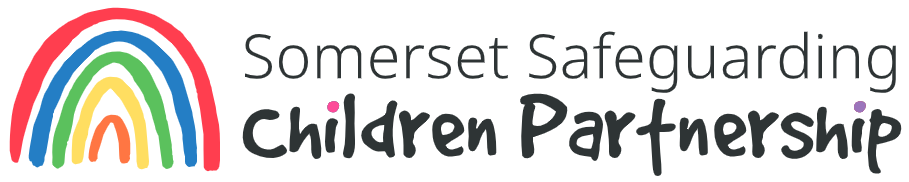 Published: June 2024